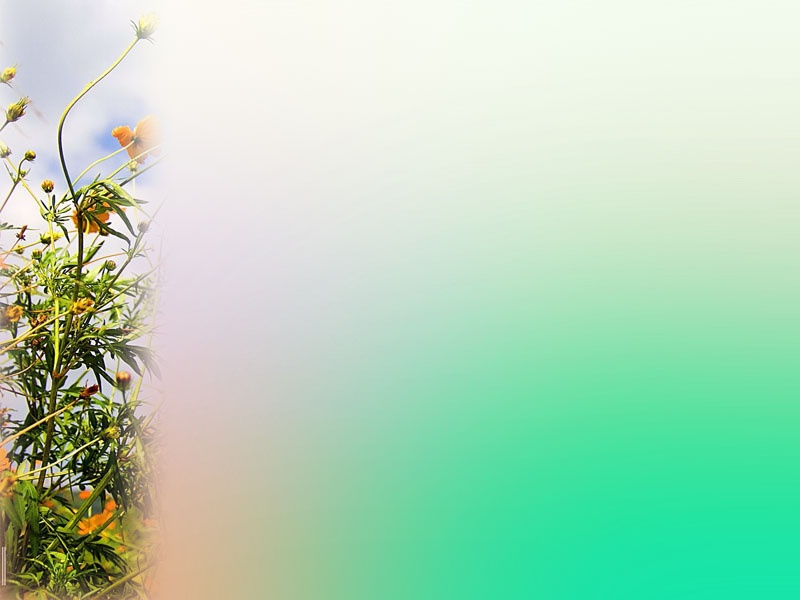 Тема: ВИТАМИНЫ              ВЕСНОЙ
Тема: ВИТАМИНЫ ВЕСНОЙ
Цель: Углубить знания о пользе витаминов для организма человека.
Задачи: 
- Расширение кругозора воспитанников о витаминах;
Привитие интереса к чтению научно-популярной и художественной литературы;
 Формировать умение и навыки коллективной деятельности.
Ход занятия:
Организационный момент 
Объяснение новой темы 
Практическая часть 
 Гимнастика для глаз и рук 
 Советы 
6.    Отгадывание загадок
7.   Мини тест – опросник.
8.   Рефлексия
Оборудования для педагога:
план-конспект, ТСО ( слайды ), глубокая кастрюля, овощи, сметана, зелень, яйца для украшения, салатница, ложка.
Витамины
Витамины – это вещества органического происхождения. 
Слово витамины от лат. слова « вита » - «жизнь». Они были открыты в 1915 году  русским врачом Николаем Ивановичем Луниным.  
      В настоящее время известно около 80 витаминов. А сегодня мы поговорим о 4 основных витаминах А, В,С,Д.
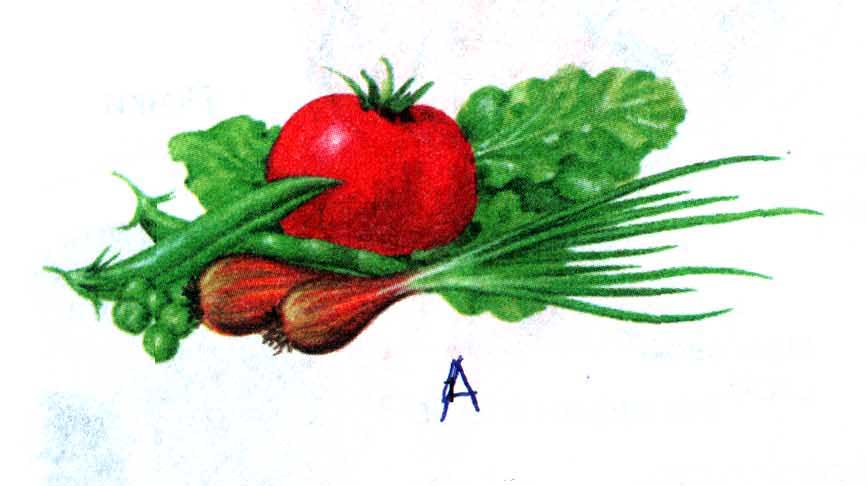 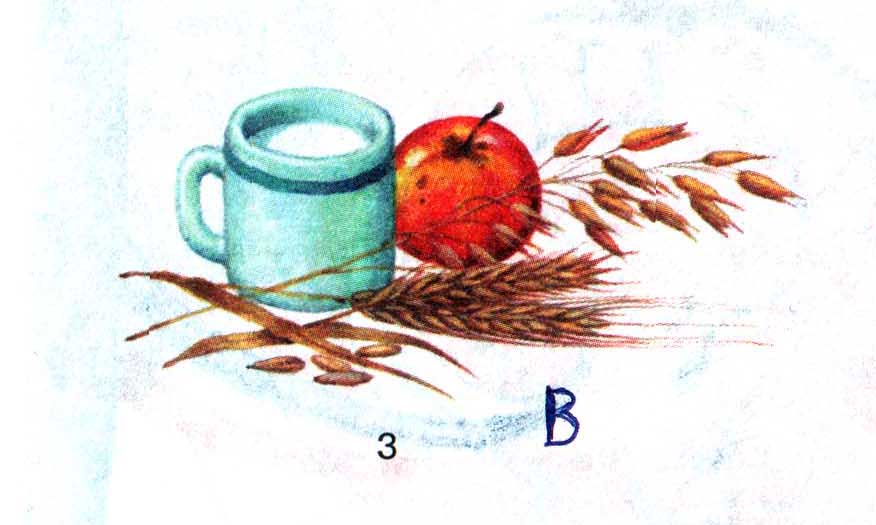 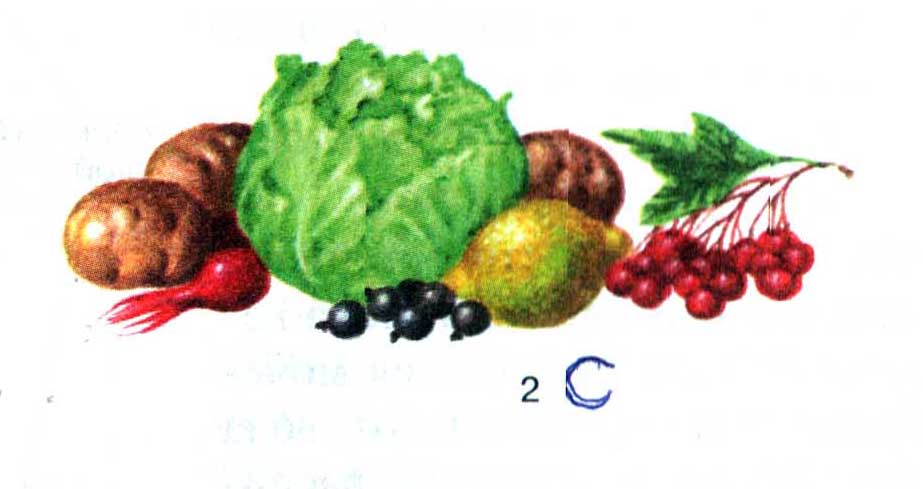 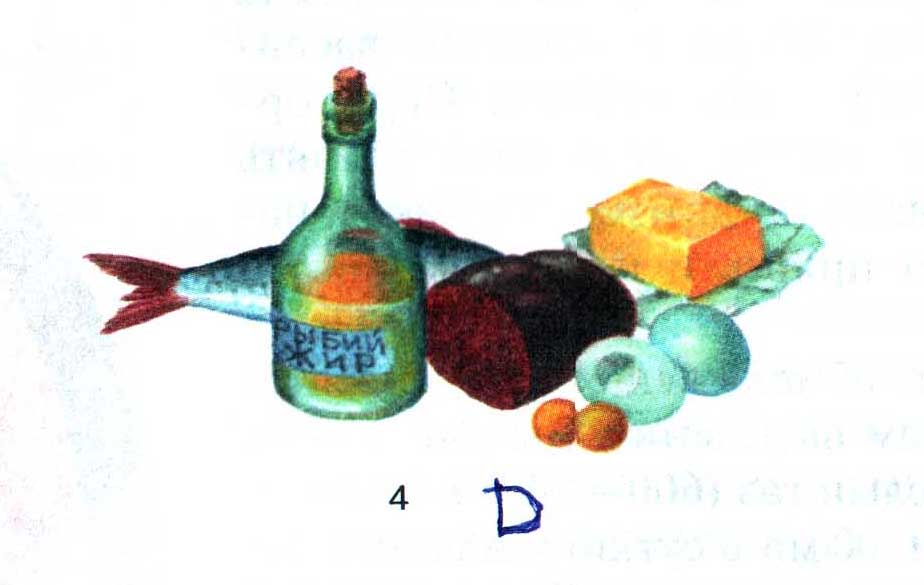 ЗАГАДКИ С ГРЯДКИ
Захотелось плакать вдруг, слезы лить заставил……………………
Набирай скорее в миску краснощекую………………………
Отыскали наконец и зеленый…………
Разве в огороде пусто, если там растет………………………………………
Кто ребята, не знаком с белозубым……………………………………………
Завалился на бочок лежебока……………………
Удивляет горожан темнокожий………………………………
Рецепт салата:
Огурцы 200 гр.
Помидоры 150 гр.
Майонез 100 гр.
Зелень.
Редис 150 гр.
Советы, чтобы сохранить витамина «С»
Очищать и нарезать овощи ножом из нержавеющей стали, только перед приготовлением;
Овощи не оставлять долго в воде;
Все овощи, кроме свеклы и зеленого горошка варить в подсоленной воде;
Варить в эмалированной посуде с закрытой крышкой.
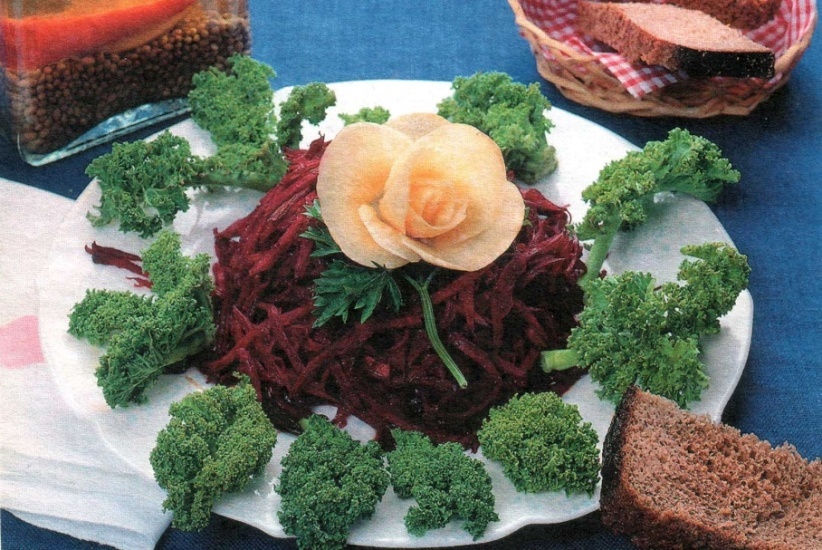 Мини тест - опросник:
Витамины – это

а) минеральные вещества,

б) вещества органического происхождения,

в) белки
Мини тест - опросник:
Недостаток витамина D приводит к заболеванию:

а) рахит,

б) цингой,

в) анемией.
Мини тест - опросник:
Рыбий жир богат витамином:
а) С

б) А

в) D
Мини тест - опросник:
В чем больше витамина С:

а) в мясе

б) в черной смородине
Кушайте витамины